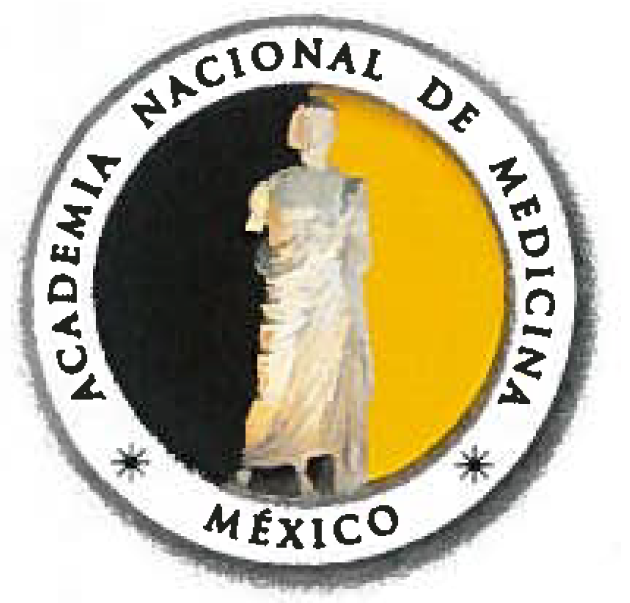 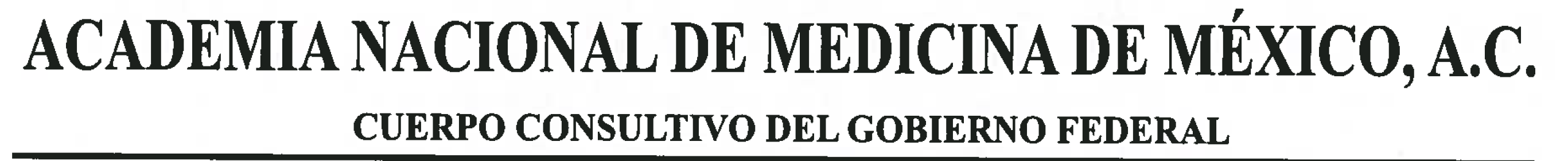 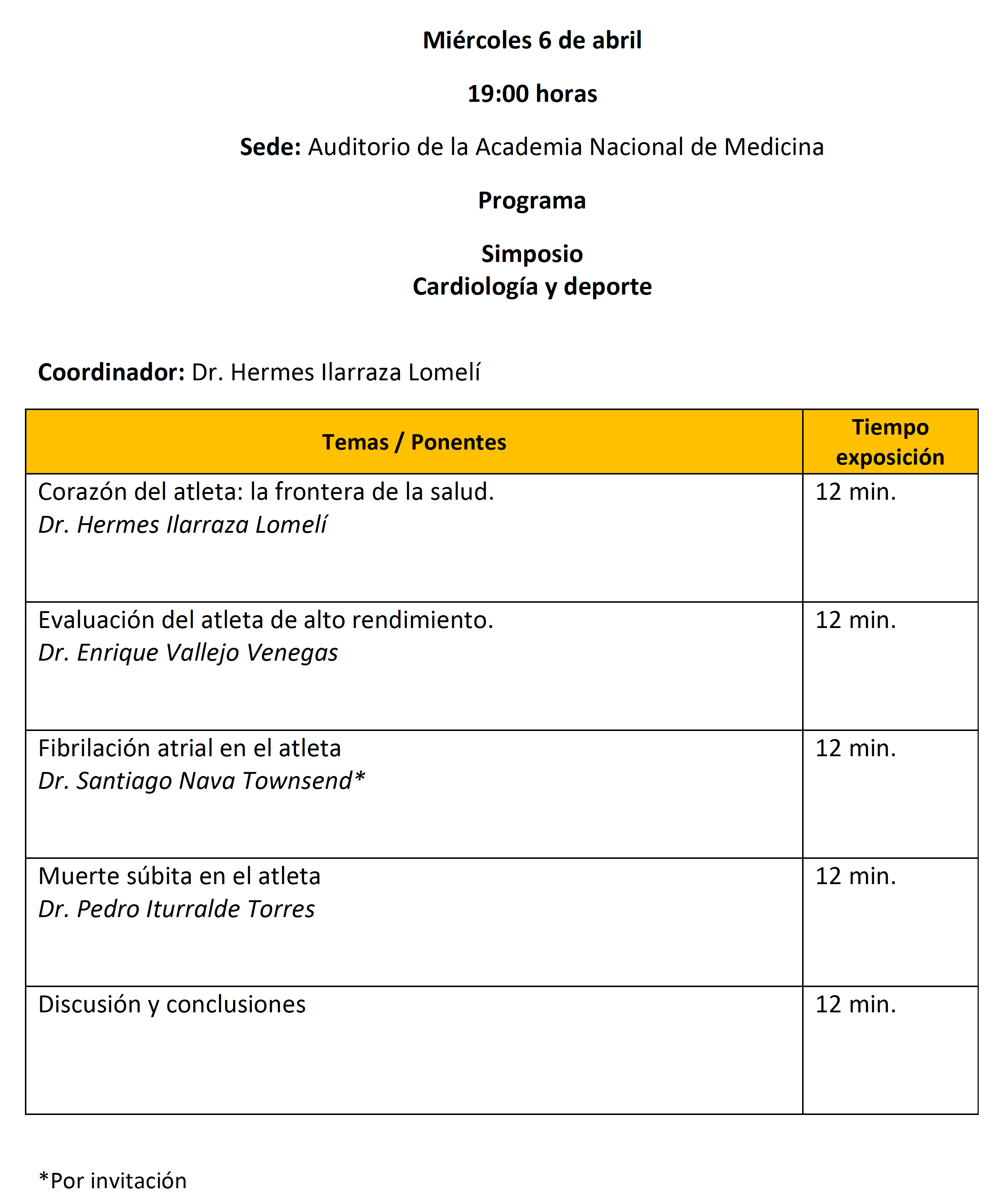 Simposio: Cardiología y Deporte
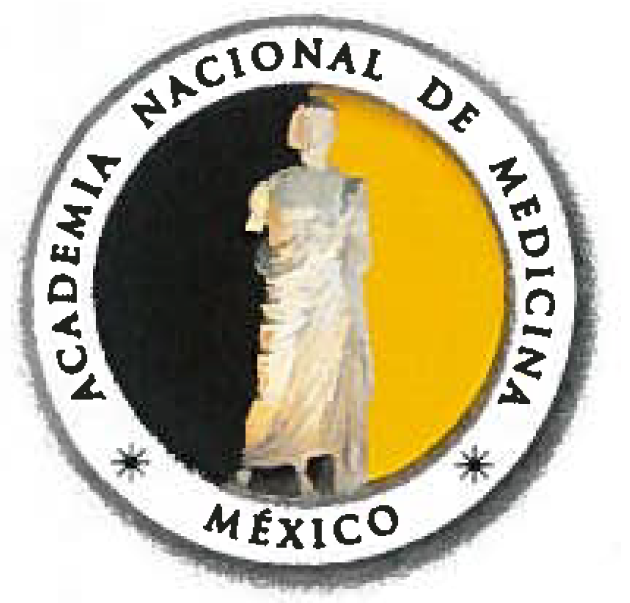 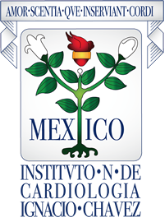 Corazón del atleta: 

la frontera de la salud.
M. en C. Hermes Ilarraza Lomelí
Servicio de Rehabilitación Cardiaca


Instituto Nacional de Cardiología
Ignacio Chávez
Prevención y Rehabilitación Cardiovascular
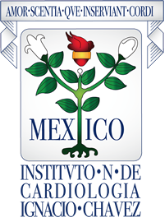 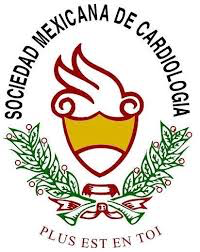 Corazón del atleta: la frontera de la salud.
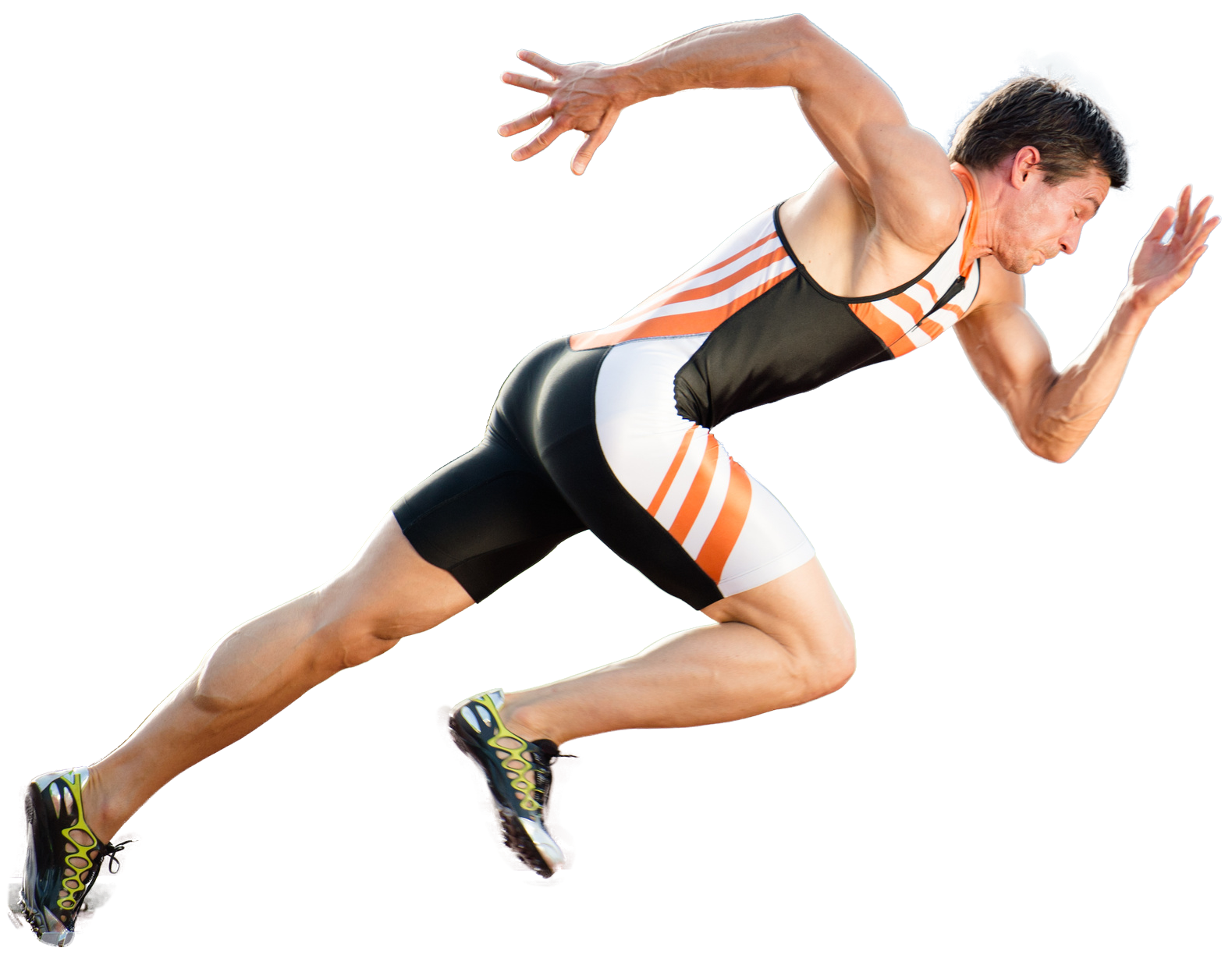 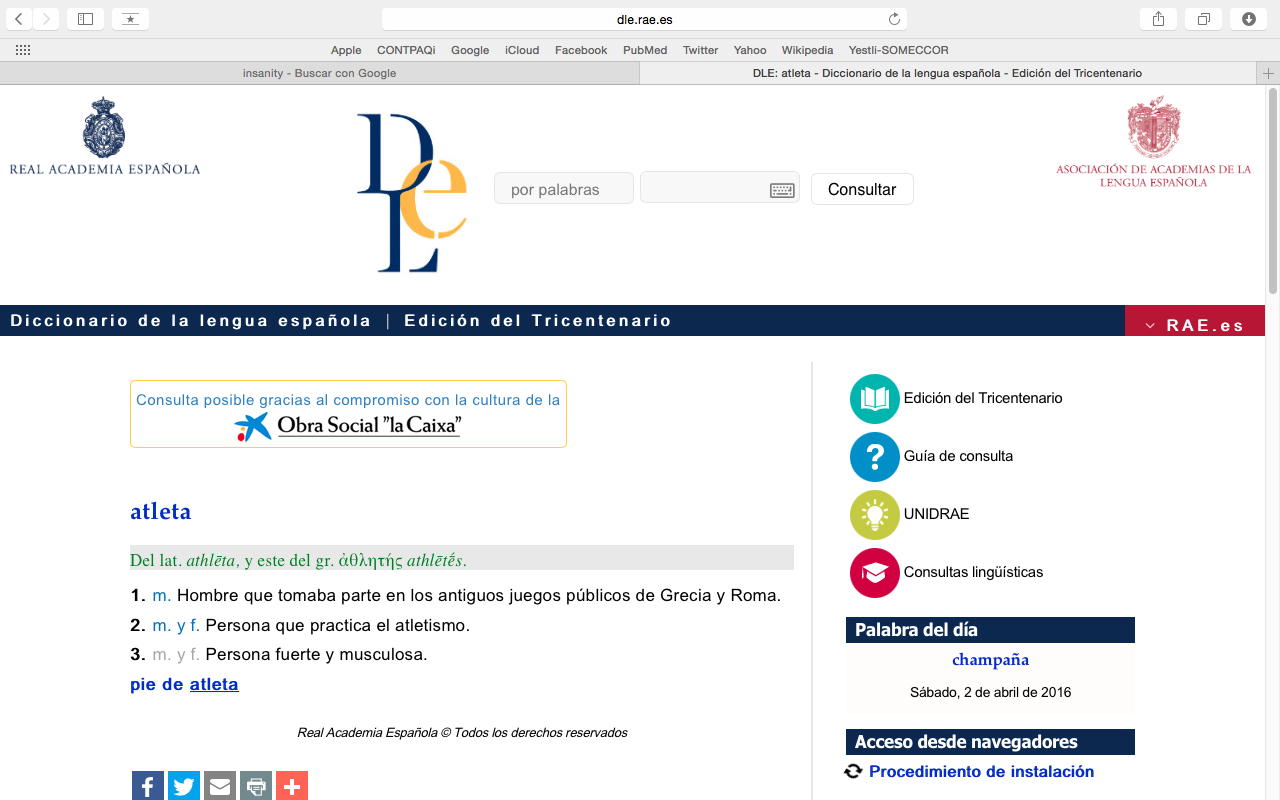 Atleta,  griego ἀθλητής  (athlos = competencia, athlon = premio)
Aquel que compite por un premio.

1. m. Hombre que tomaba parte en los antiguos juegos públicos de Grecia y Roma.
2. m. y f. Persona que practica el atletismo.
3. m. y f. Persona fuerte y musculosa.
http://dle.rae.es/?id=4GQYkua
hermes_ilarraza@yahoo.com
Prevención y Rehabilitación Cardiovascular
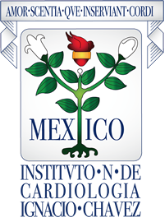 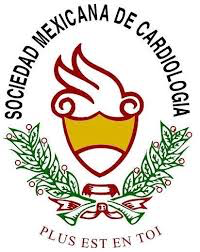 Corazón del atleta: la frontera de la salud.
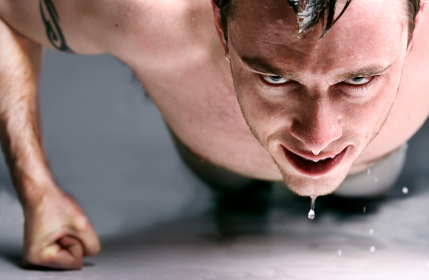 Ejercicio es un estímulo que puede ser de alta intensidad.

Adaptación específica a un estimulo único o repetido. 

Estrés (eu-estrés vs dis-estrés)

El atleta realiza grandes volúmenes de ejercicio para volverse “anormal”

Largos periodos de entrenamiento.
Baggish A,Circulation. 2011;123:2723-2735
George K et al. Br J Sports Med 2012;46(Suppl I):i29–i36
hermes_ilarraza@yahoo.com
Prevención y Rehabilitación Cardiovascular
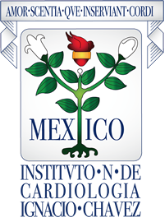 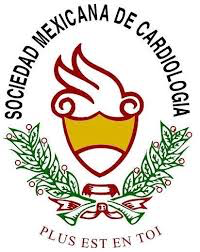 Corazón del atleta: la frontera de la salud.
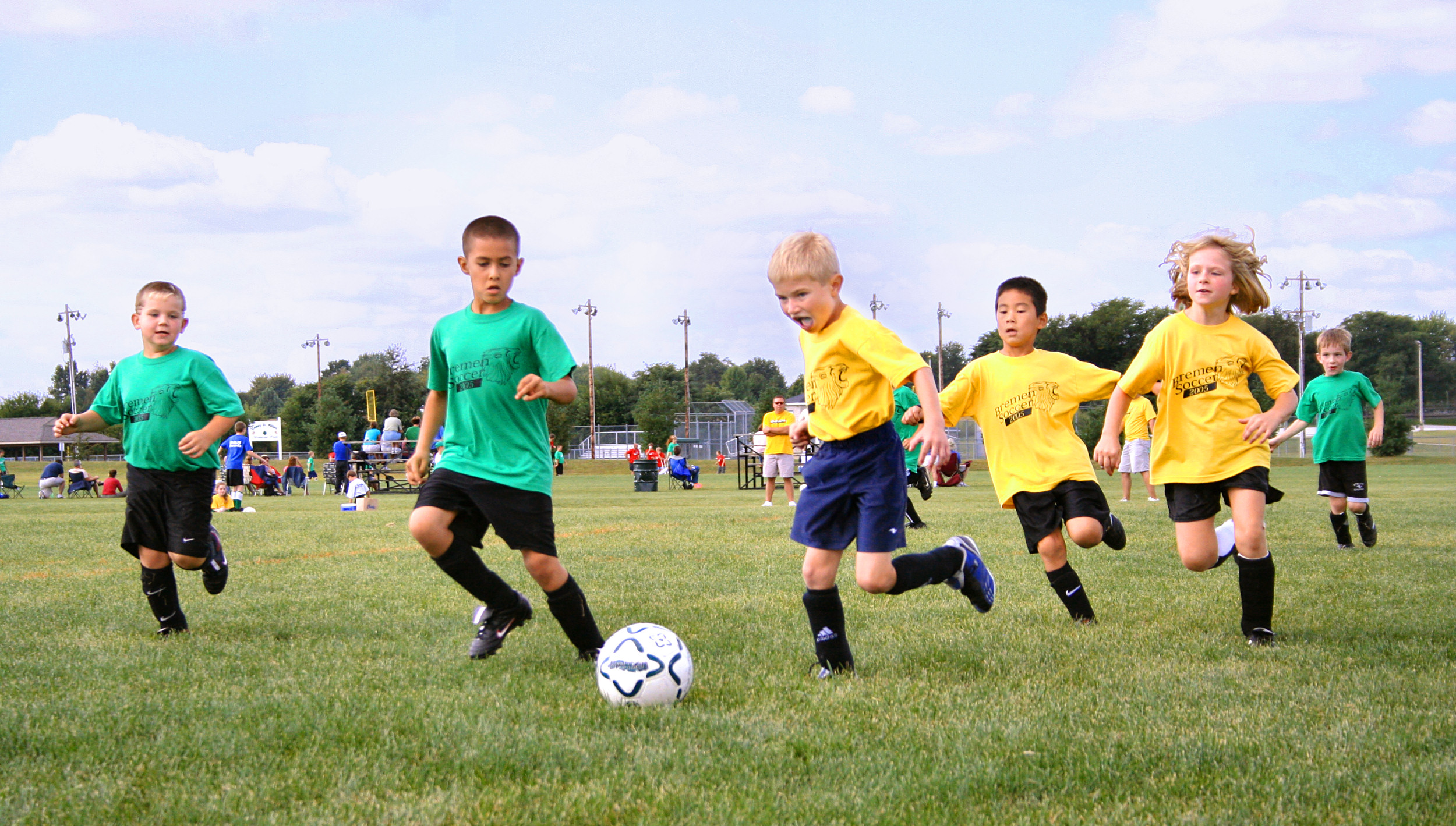 Auge en la práctica de deporte
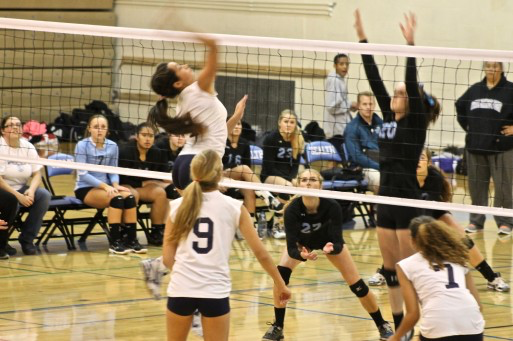 > 44 millones
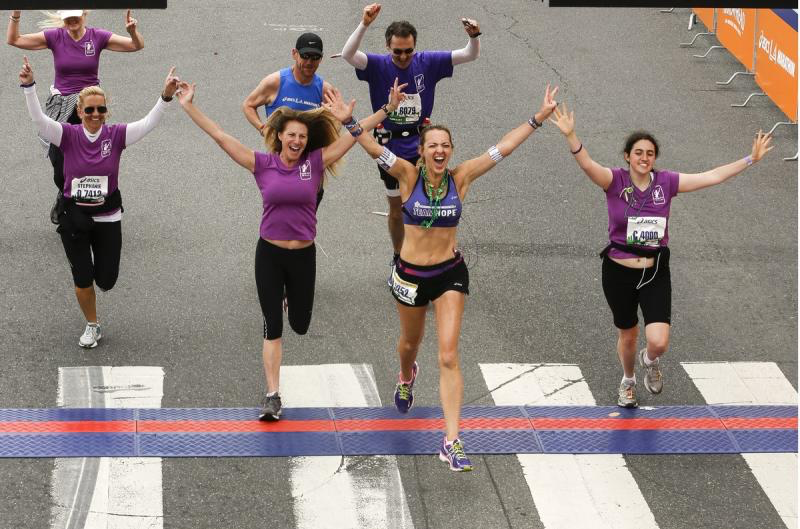 > 10 millones
> 540 mil
hermes_ilarraza@yahoo.com
Baggish A,Circulation. 2011;123:2723-2735
Simposio: Cardiología y Deporte
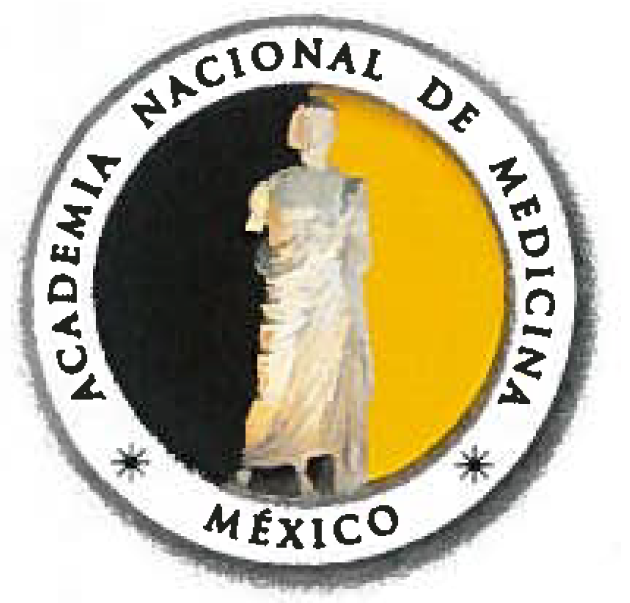 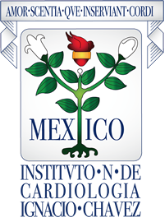 Corazón del atleta: la frontera de la salud.
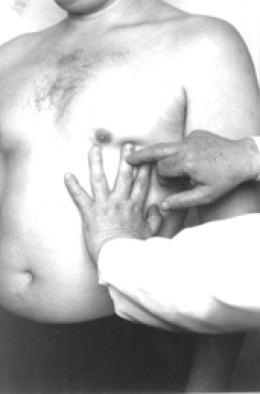 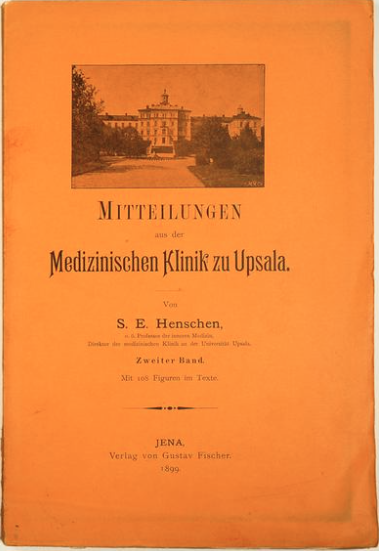 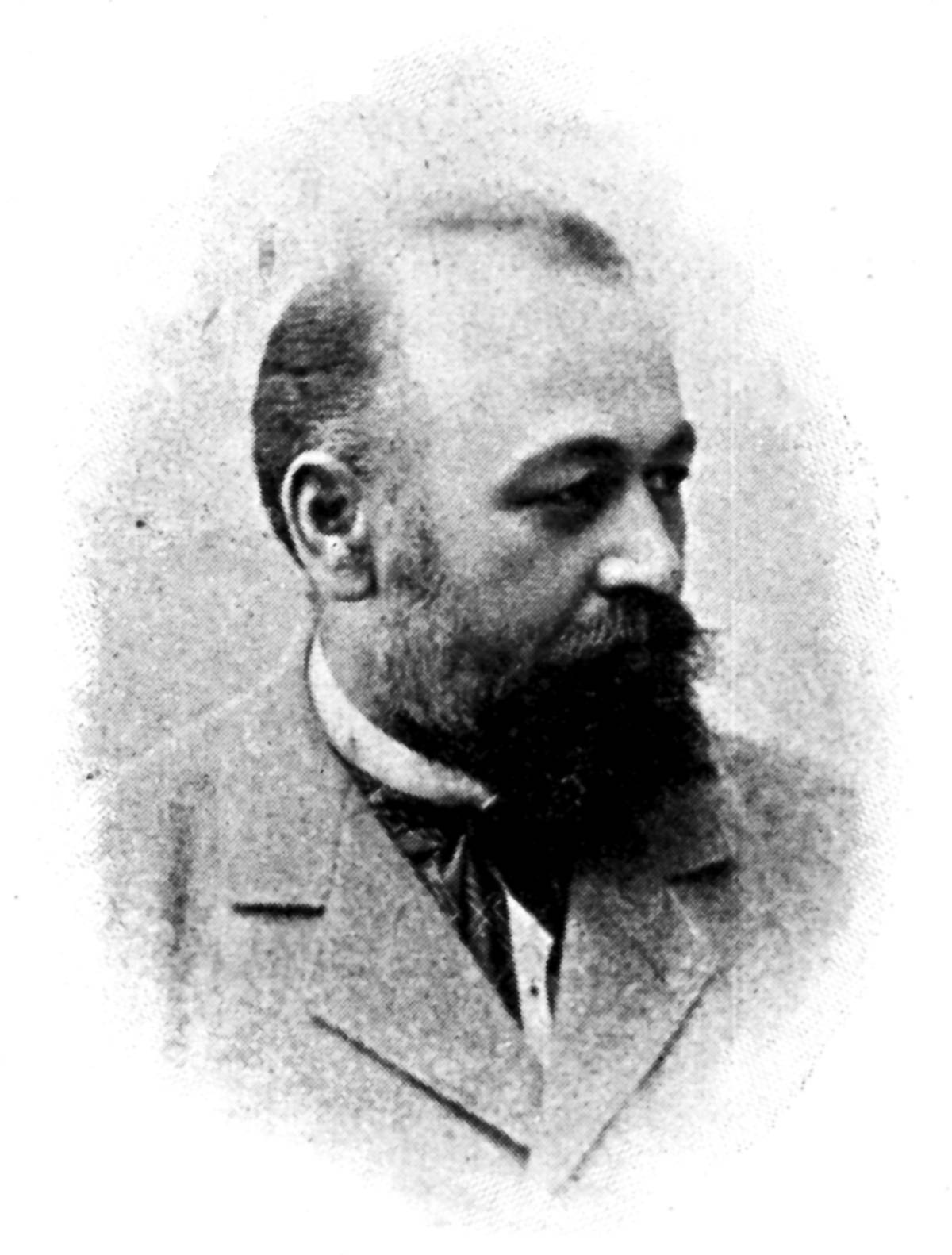 S.E. Henschen 
1899
hermes_ilarraza@yahoo.com
Baggish A,Circulation. 2011;123:2723-2735
Simposio: Cardiología y Deporte
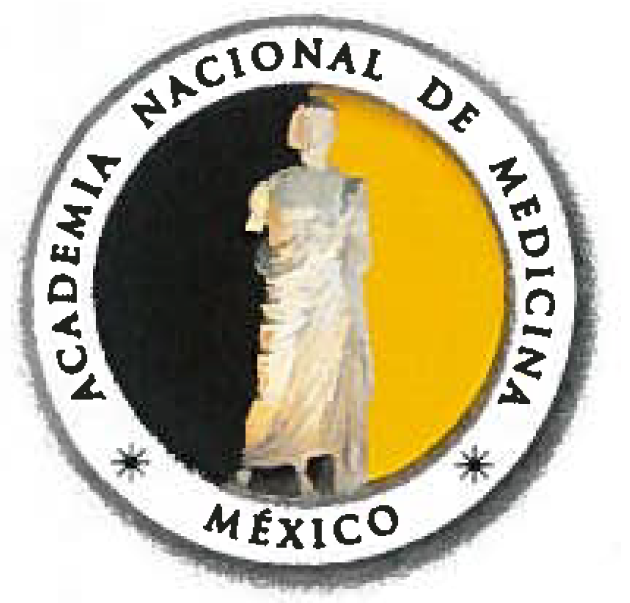 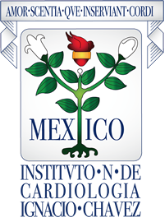 Corazón del atleta: la frontera de la salud.
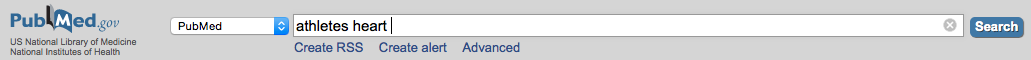 Artículos por cada 1000
Año de Publicación
hermes_ilarraza@yahoo.com
http://www.ncbi.nlm.nih.gov/pubmed/?term=athletes+heart/Marzo 2016
Simposio: Cardiología y Deporte
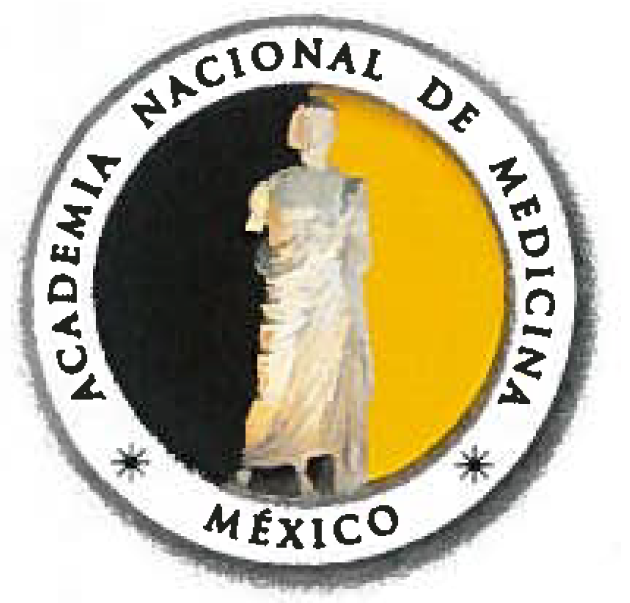 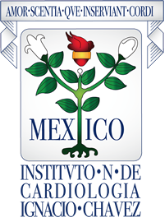 Corazón del atleta: la frontera de la salud.
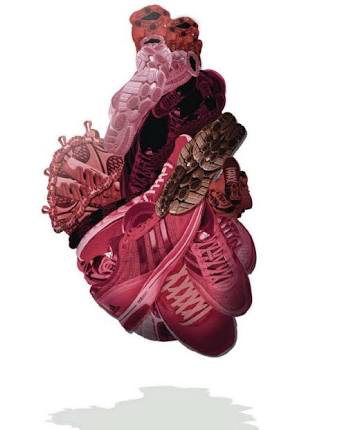 Corazón del atleta.

Síndrome de Cor atleta (1948)
Atletas con anormalidades cardíacas
Término impreciso.
No todos los atletas tienen alteraciones.

Cor atleta = adaptaciones sin enfermedad subyacente

Relación entre dimensiones y funcionamiento cardiacos.
Urhausen A et al. Sports Med 1999;28(4):237-244
hermes_ilarraza@yahoo.com
Simposio: Cardiología y Deporte
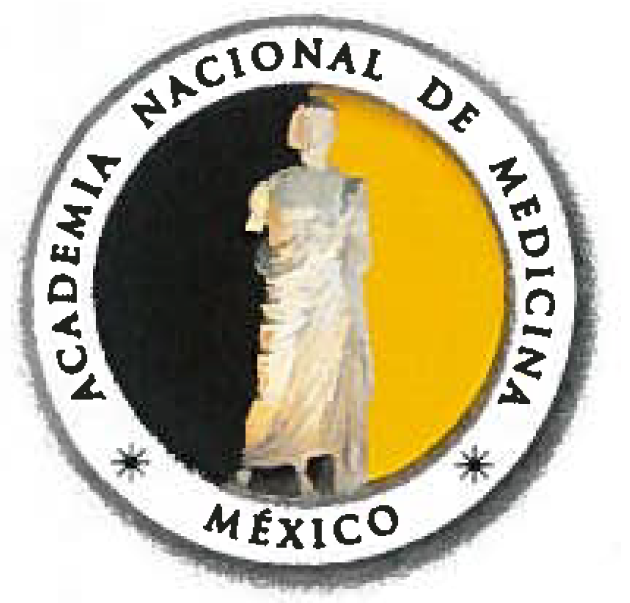 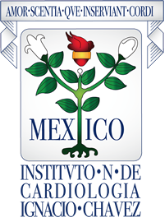 Corazón del atleta: la frontera de la salud.
GC
Determinantes 
Centrales del VO2
FC
Volumen latido
Volumen sistólico
Volumen telediastólico
Post-Carga
Contractilidad
Presión de Llenado
Distensibilidad
hermes_ilarraza@yahoo.com
Froelicher V,  2006.
Simposio: Cardiología y Deporte
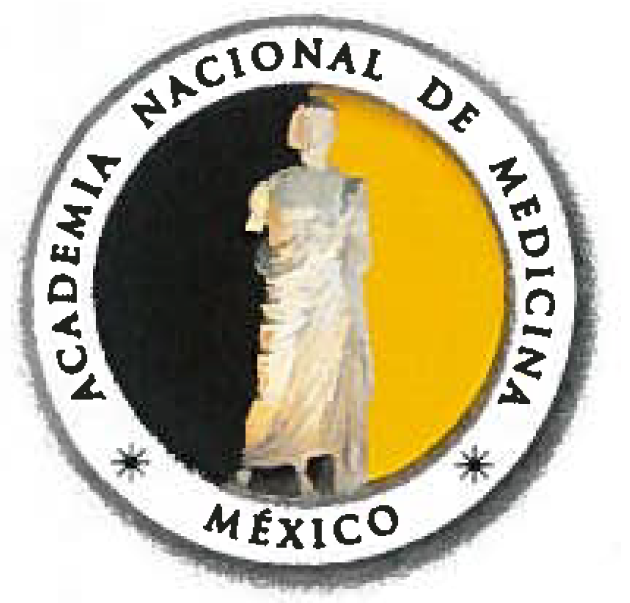 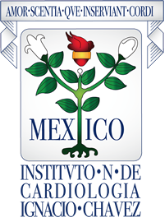 Corazón del atleta: la frontera de la salud.
Determinantes 
Periféricos del VO2
Dif. O2  A-V
Contenido arterial O2
Contenido venoso Mixto de O2
Extracción de O2
PaO2
Flujo Regional
Densidad Capilar
VE Alveolar
Difusión Capilar
hermes_ilarraza@yahoo.com
Froelicher V,  2006.
Simposio: Cardiología y Deporte
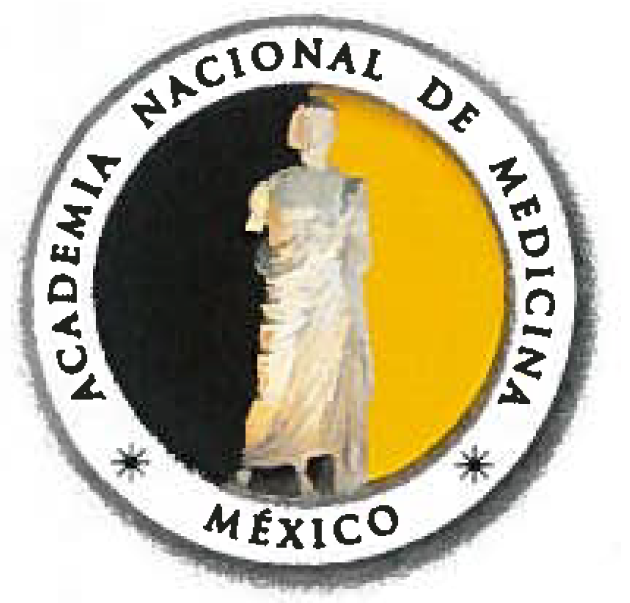 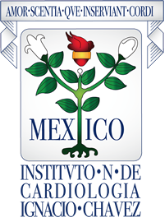 Corazón del atleta: la frontera de la salud.
Cambios cardiovasculares mediados por el ejercicio dinámico
Centrales:
 de la Frecuencia Cardiaca ( del llenado diastólico)
 de la Fuerza de Contracción ( del vol. telesistólico).
 del Volumen Latido.
 del Gasto Cardiaco.


Periféricos:
Presión Arterial Sistólica ().
Presión Arterial Media ().
Presión de Pulso ().
Presión Arterial Diastólica ( , = ó )       disminución de la post-carga.
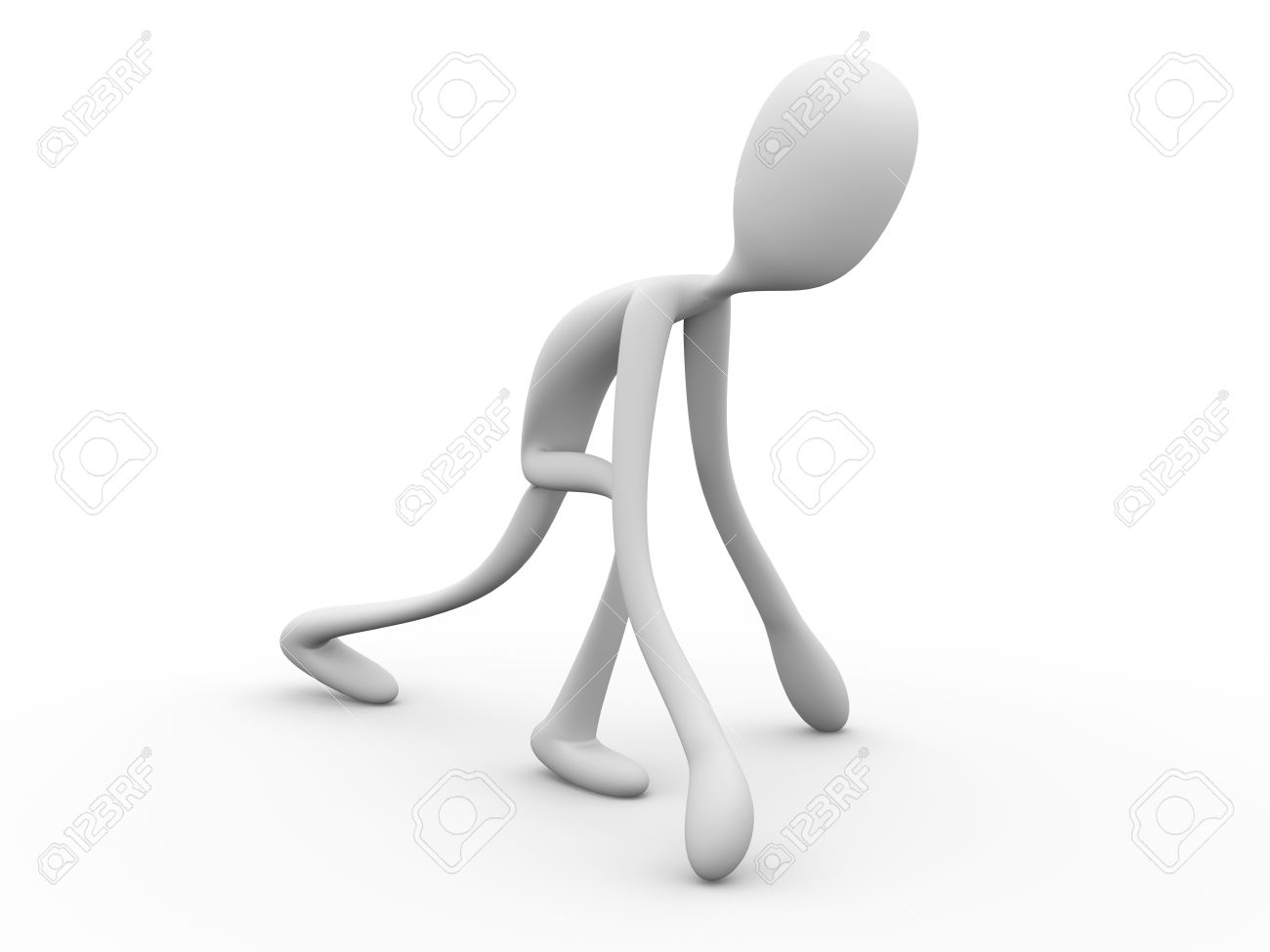 hermes_ilarraza@yahoo.com
McArdle W et al  Exercise Physiology,  .1996. Pp 251.
Froelicher V. Exercise and the Heart. 4th Ed. Saunders 2000.
Simposio: Cardiología y Deporte
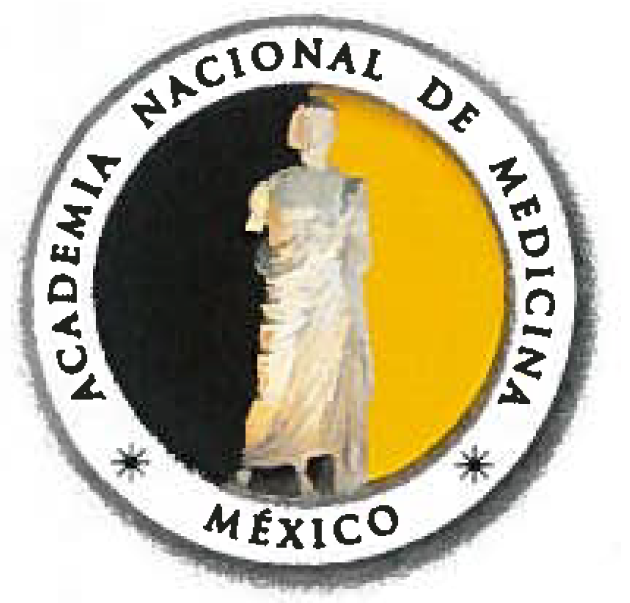 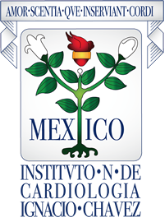 Corazón del atleta: la frontera de la salud.
Hipótesis de Morganroth
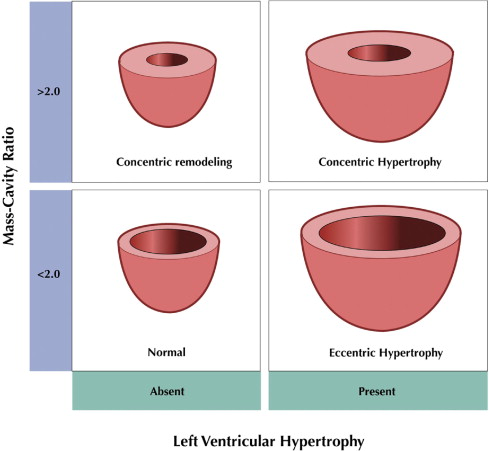 Normal
Ejercicio dinámico
Ejercicio estático
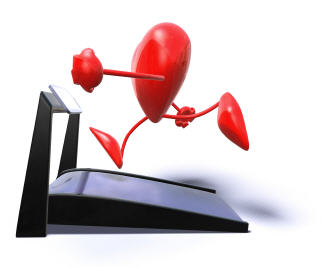 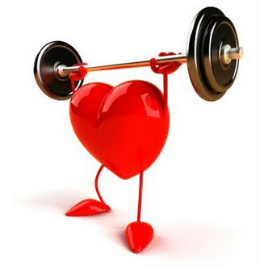 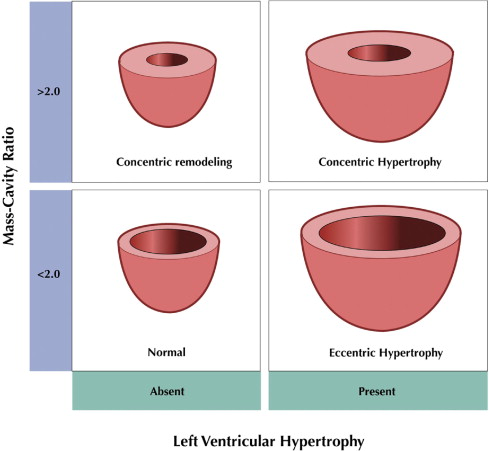 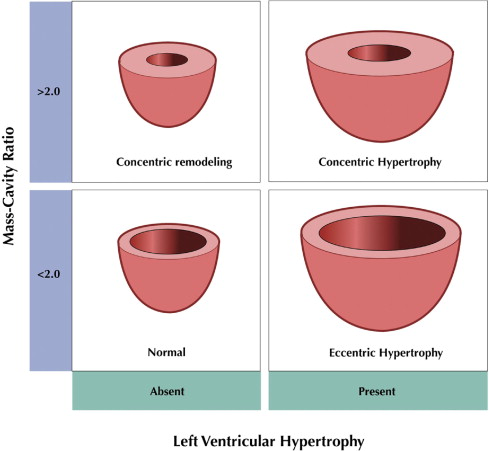 Hipertrofia excéntrica
Hipertrofia concéntrica
hermes_ilarraza@yahoo.com
Morganroth J et al. Ann Intern Med 1975;82:521–4.
Simposio: Cardiología y Deporte
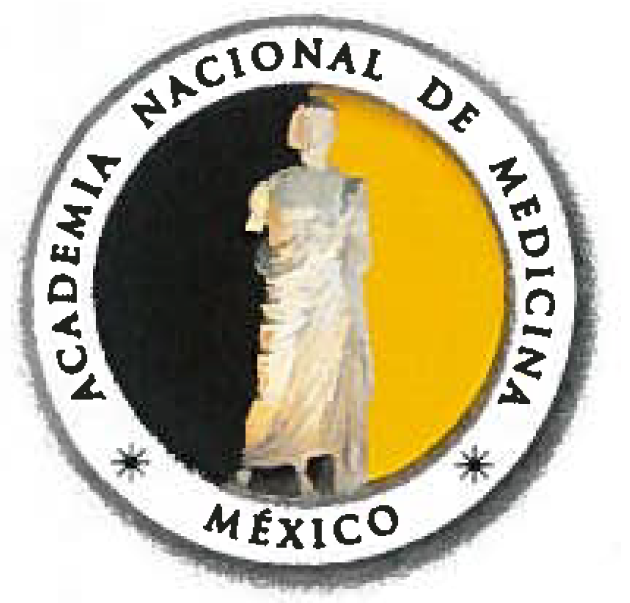 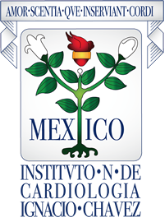 Corazón del atleta: la frontera de la salud.
Impacto del diferentes deportes en la Remodelación Cardiaca.
hermes_ilarraza@yahoo.com
Pellicia et al. Cardiol Clin 15:3,1997
Simposio: Cardiología y Deporte
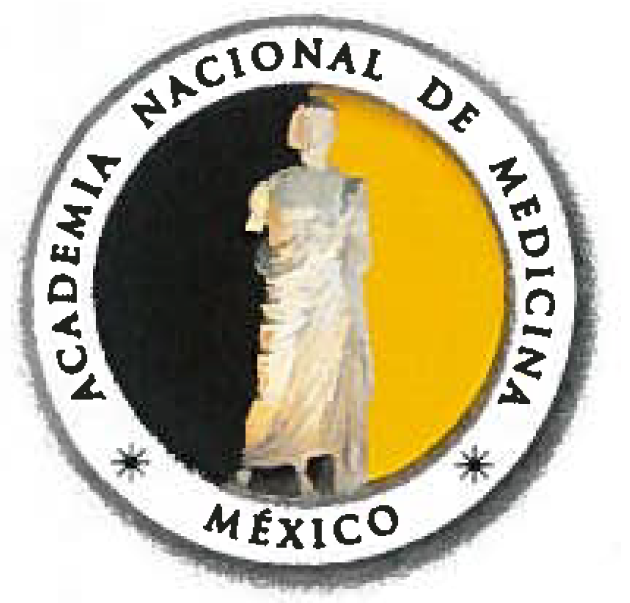 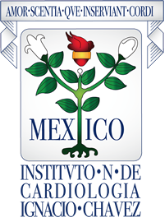 Corazón del atleta: la frontera de la salud.
Hipótesis de Morganroth
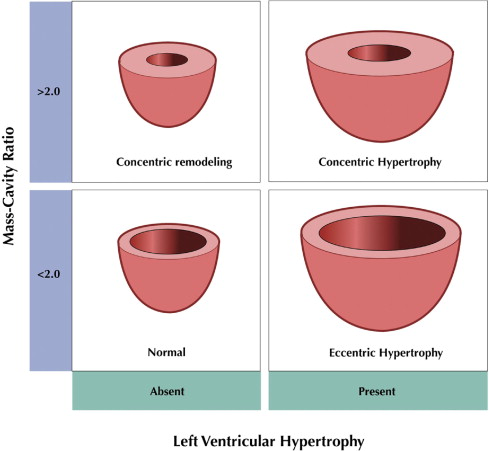 Normal
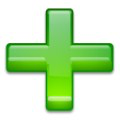 Ejercicio dinámico
Ejercicio estático
Esteroides
Anabólicos
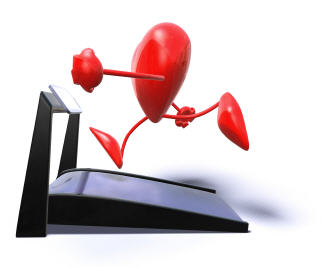 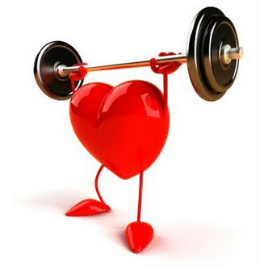 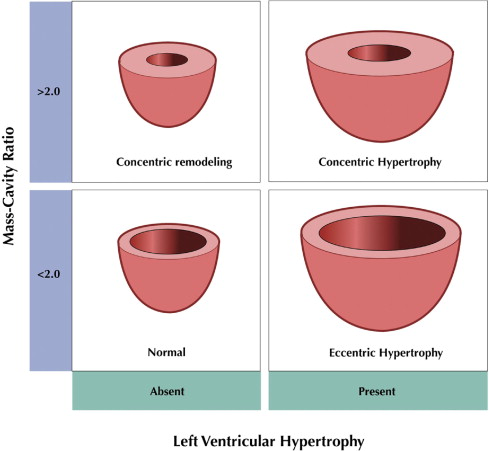 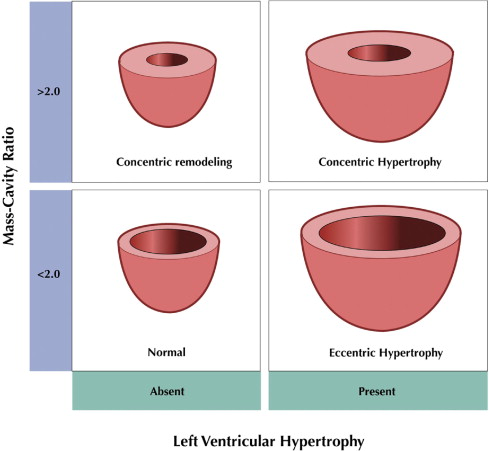 Hipertrofia excéntrica
Hipertrofia concéntrica
hermes_ilarraza@yahoo.com
Morganroth J et al. Ann Intern Med 1975;82:521–4.
Simposio: Cardiología y Deporte
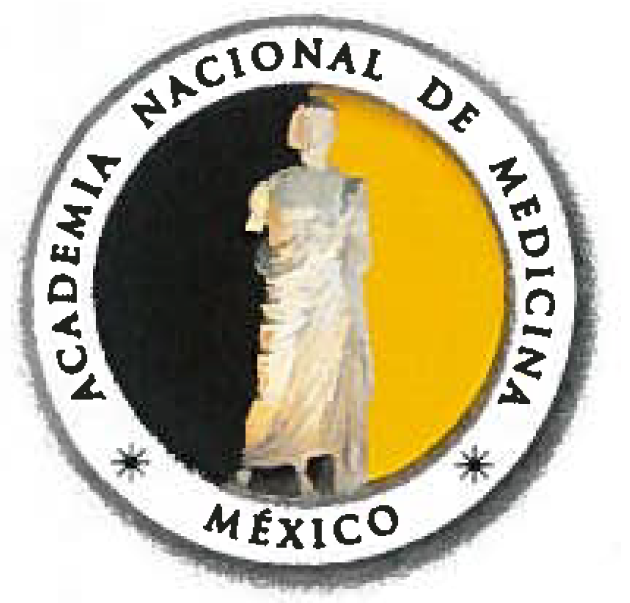 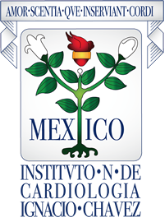 Corazón del atleta: la frontera de la salud.
ECG con hallazgos relacionados con el entrenamiento (Grupo 1). 
Bradicardia sinusal 
Arritmia sinusal respiratoria 
Retraso en la conducción 
Repolarización precoz 
Incremento del voltaje (crecimiento ventricular izquierdo) 

ECG con hallazgos sugestivos de patologia (Grupo 2)
Inversión de la onda T
Infradesnivel ST-T
Ondas Q patológicas
Crecimiento atrial izquierdo
Bloqueo fascicular anterior o  posterior
Hipertrofia ventricular derecha
Pre-excitación ventricular
Bloqueo completo de rama derecha o izquierda
iQT largo o corto
Repolarización tipo Brugada
ECG
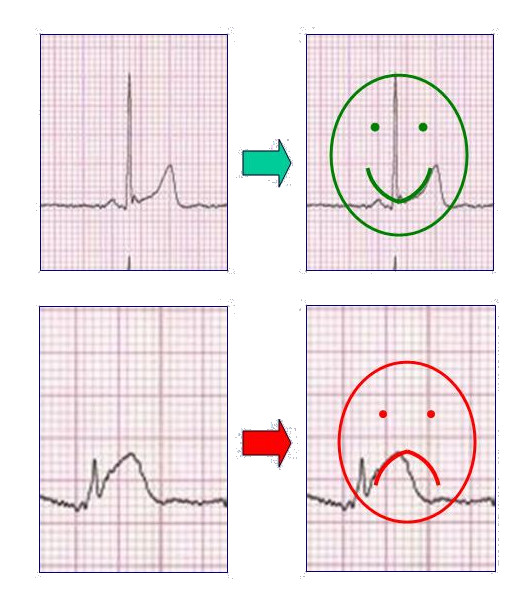 George K et al. Br J Sports Med 2012;46(Suppl I):i29–i36
hermes_ilarraza@yahoo.com
Simposio: Cardiología y Deporte
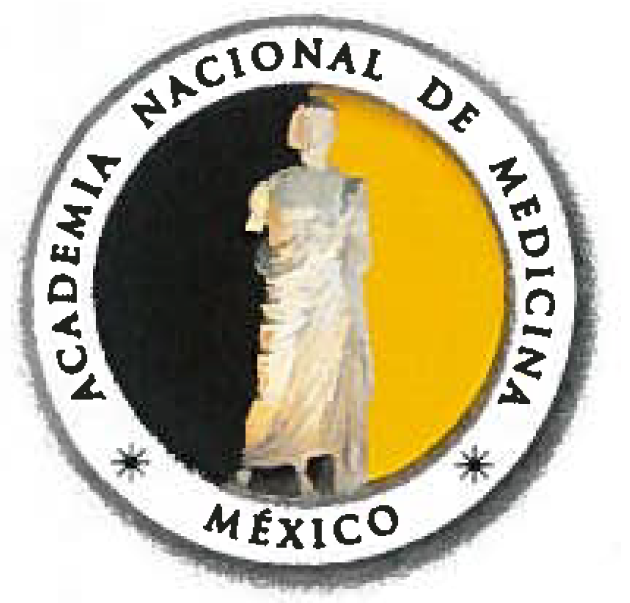 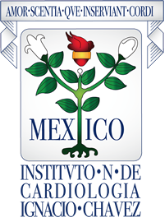 Corazón del atleta: la frontera de la salud.
Cambios morfológicos en los atletas de alto rendimiento
Atleta de Resistencia
Control sin entrenamiento
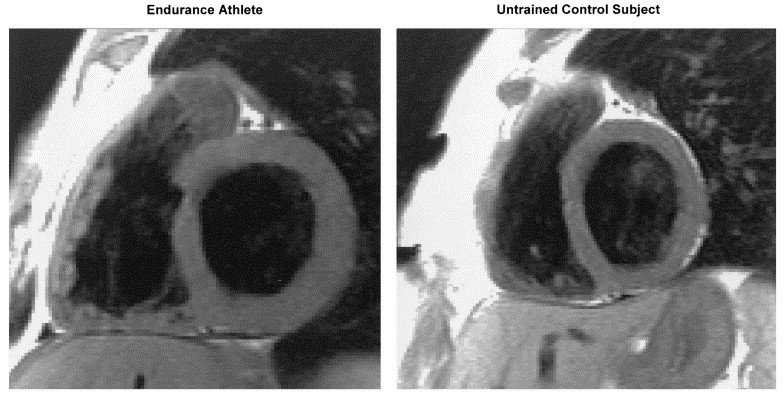 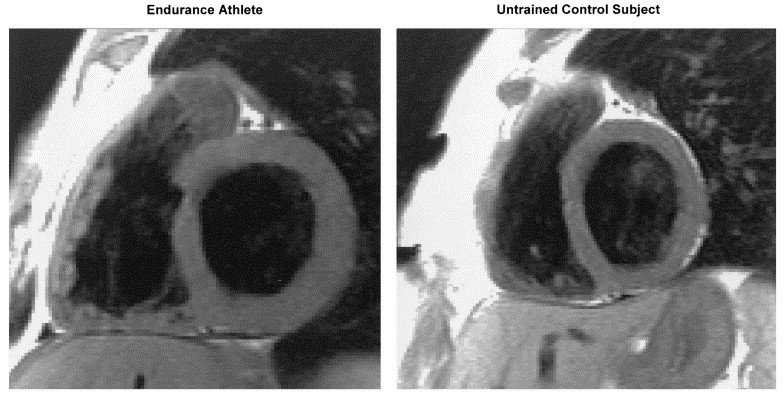 hermes_ilarraza@yahoo.com
Scharhag J et al. J Am Coll Cardiol 2002;40:1856–63
Simposio: Cardiología y Deporte
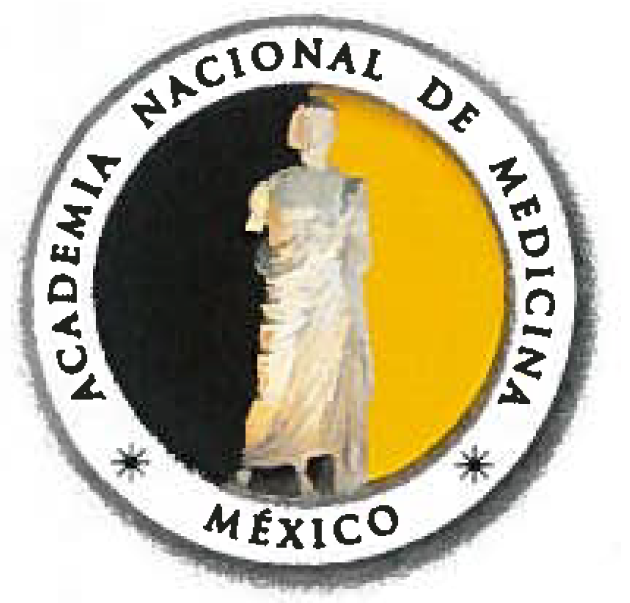 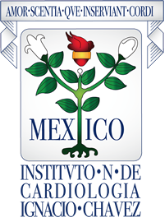 Corazón del atleta: la frontera de la salud.
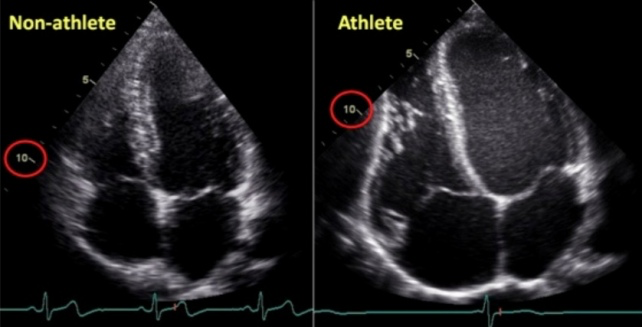 Grosor Ventricular por ecocardiografía
 atletas (negro) vs controles (blanco)
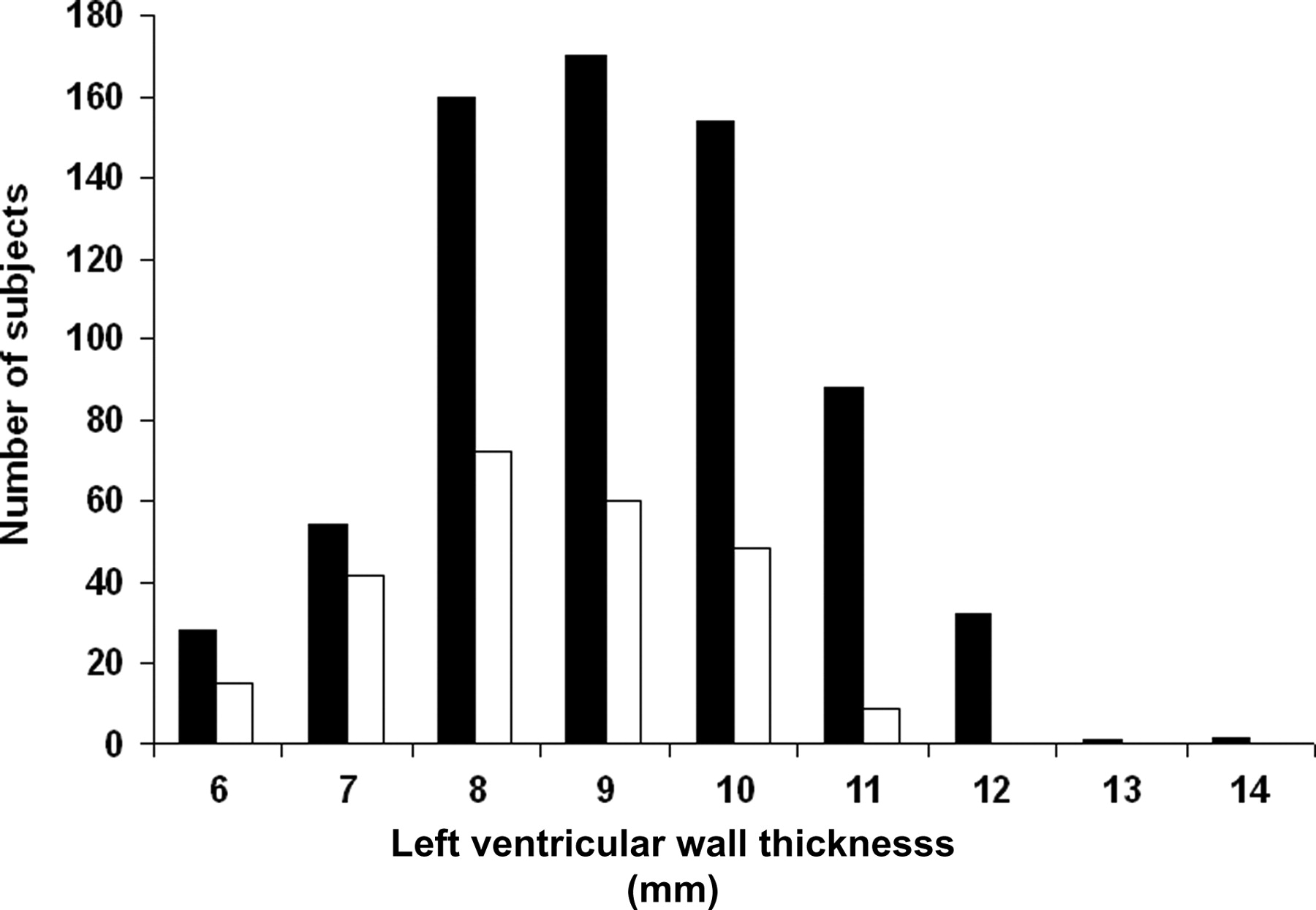 ECO- VI


Crecimiento:
Excéntrico vs concéntrico
FEVI:
 normal o poco baja
Movilidad segmentaria:
Alterada (Doppler tisular y strain)
Función diástólica:
Llenado más rápido (eco transmitral) a altas FC
Atletas de fuerza sin disfunción diástólica o ligera.

Faltan estudios longitudinales.
hermes_ilarraza@yahoo.com
Sharma et al. J Am Coll Cardiol 2002;40:1431-6.
Simposio: Cardiología y Deporte
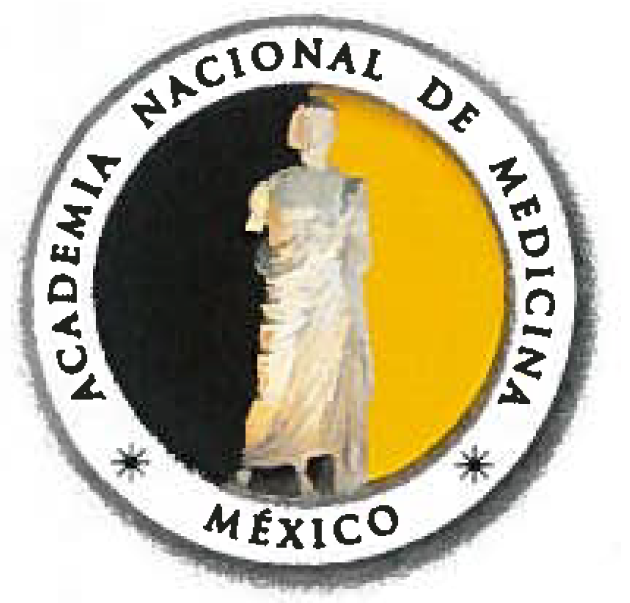 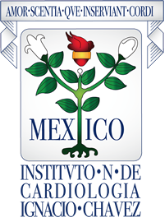 Corazón del atleta: la frontera de la salud.
Masa miocárdica de ambos ventrículos en atletas de resistencia (A) y sujetos no entrenados (C)
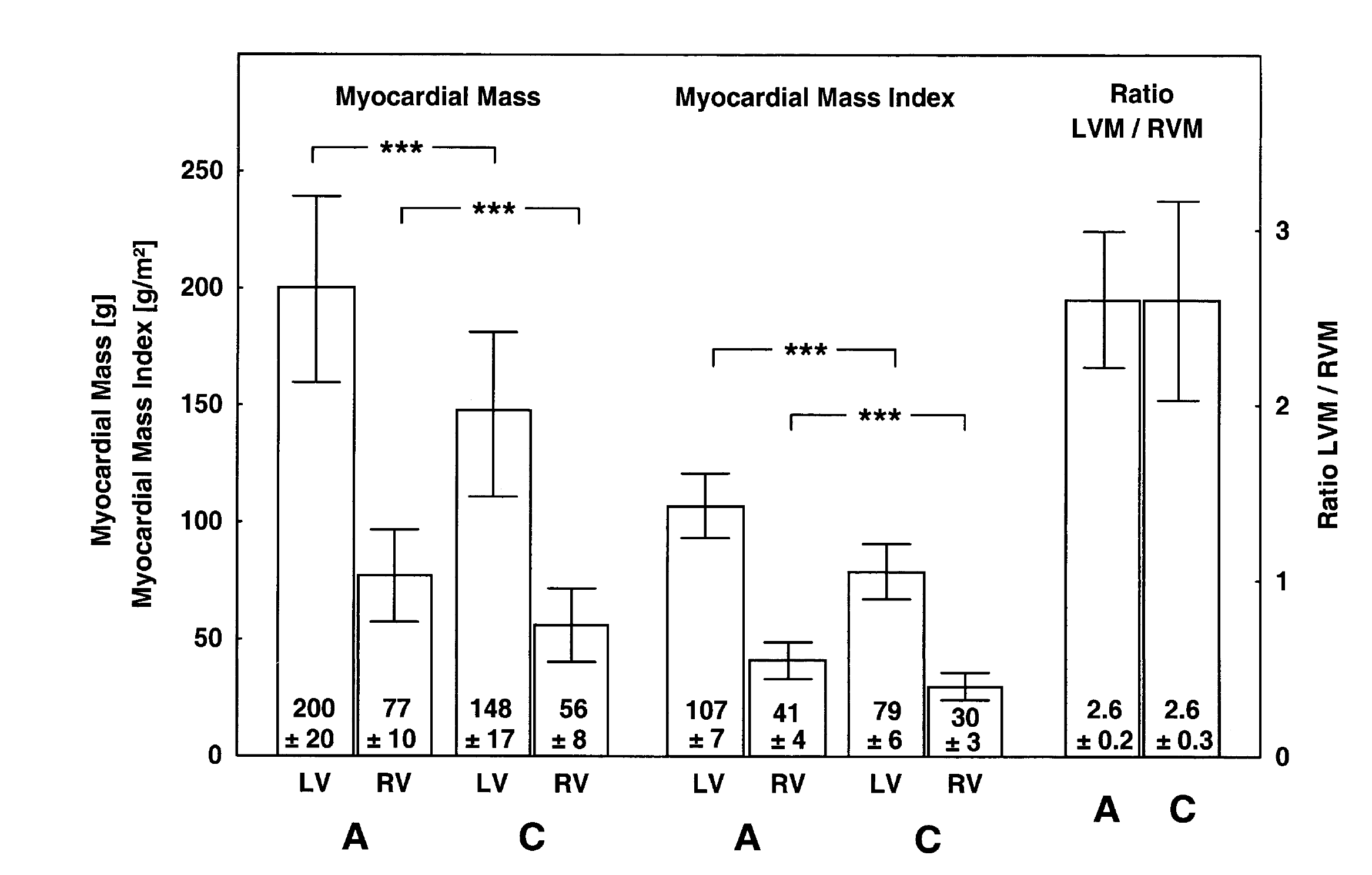 p  = ns
hermes_ilarraza@yahoo.com
Scharhag J et al. J Am Coll Cardiol 2002;40:1856–63
Simposio: Cardiología y Deporte
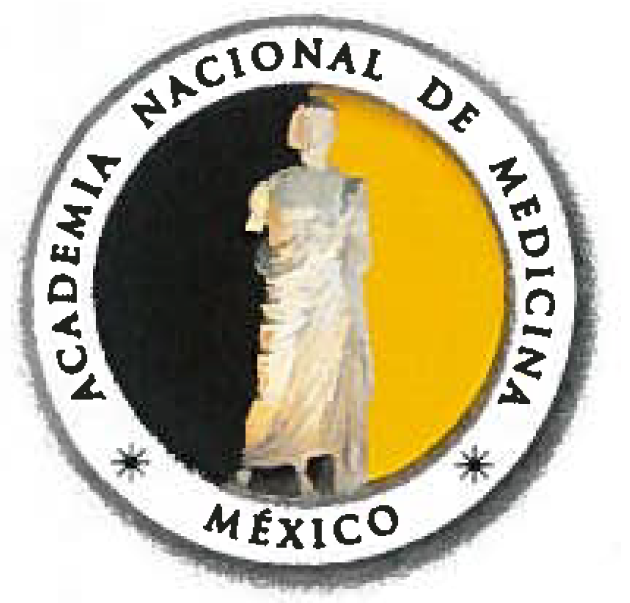 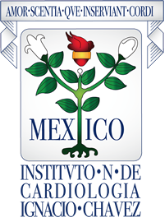 Corazón del atleta: la frontera de la salud.
Volumen latido, FEVI y relación entre ambos ventrículos en atletas de resistencia (A) y sujetos no entrenados (C)
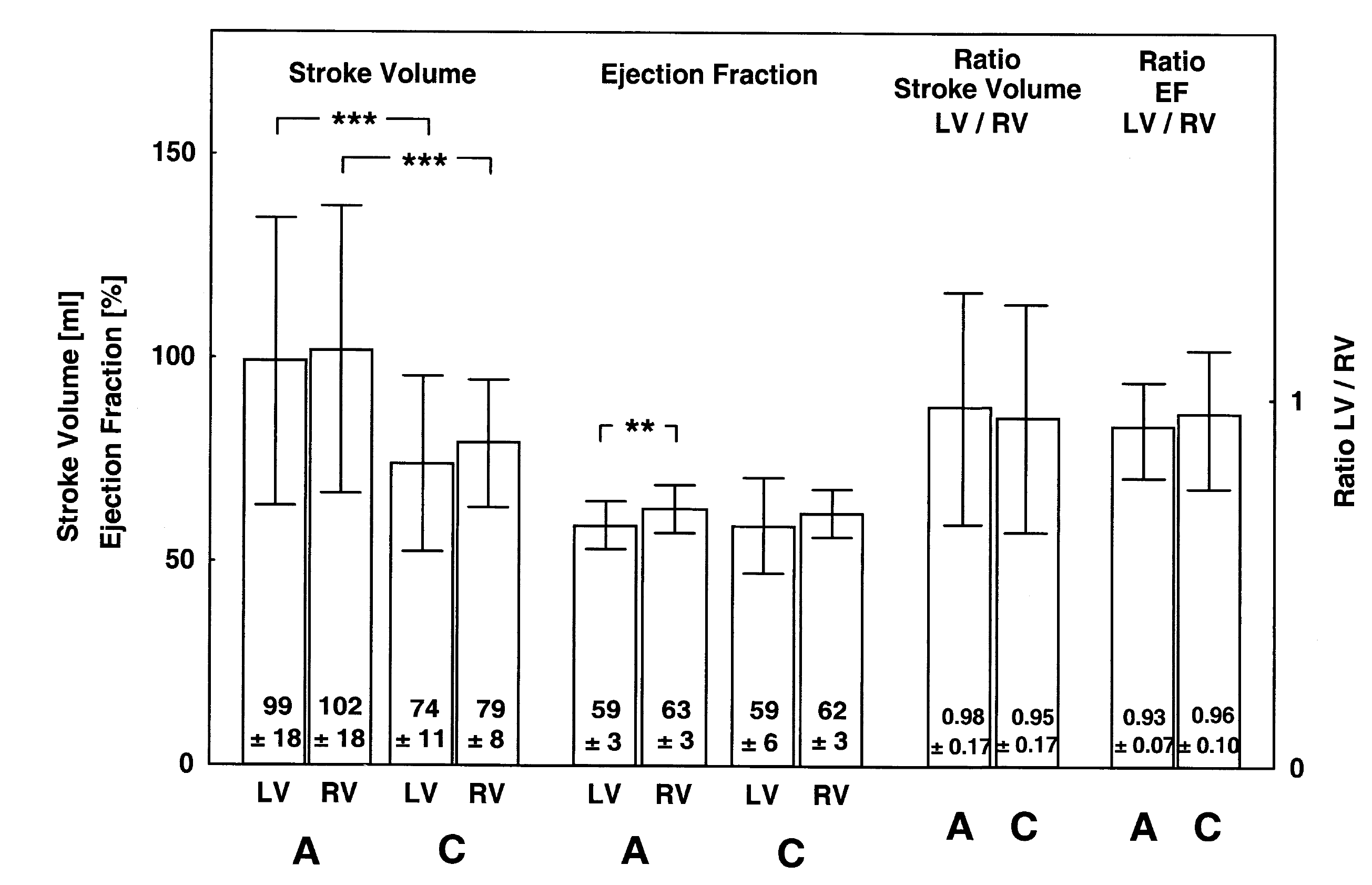 p  < 0.01
hermes_ilarraza@yahoo.com
Scharhag J et al. J Am Coll Cardiol 2002;40:1856–63
Simposio: Cardiología y Deporte
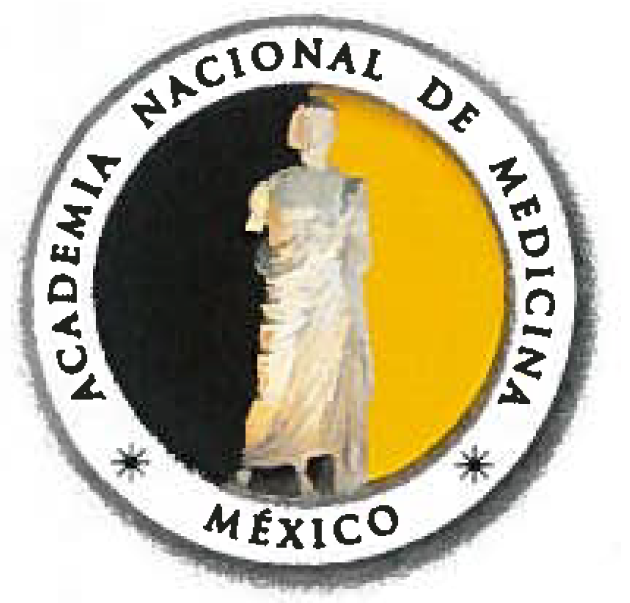 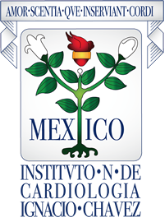 Corazón del atleta: la frontera de la salud.
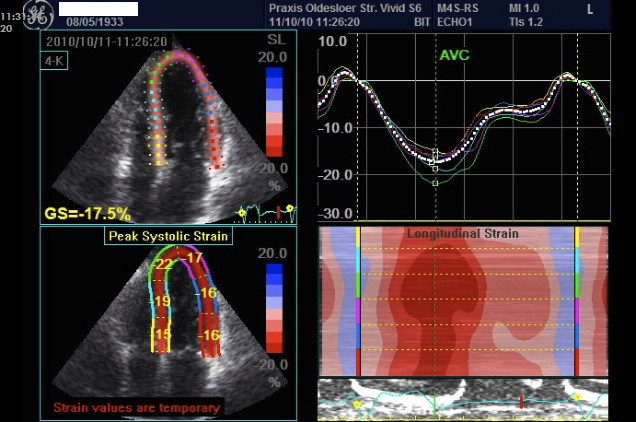 George K et al. Br J Sports Med 2012;46(Suppl I):i29–i36
hermes_ilarraza@yahoo.com
Simposio: Cardiología y Deporte
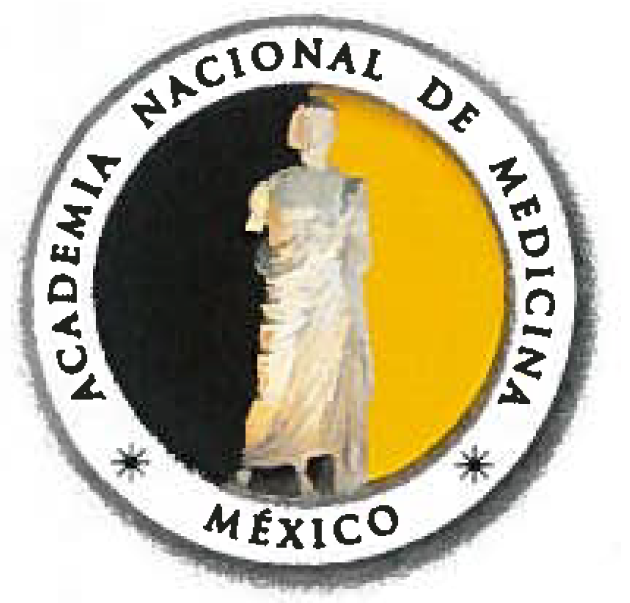 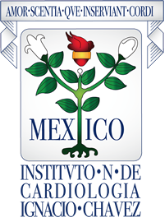 Corazón del atleta: la frontera de la salud.
Es SALUDABLE hacer ejercicio
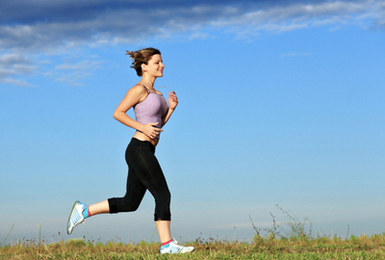 hermes_ilarraza@yahoo.com
http://www.montogo.com
Simposio: Cardiología y Deporte
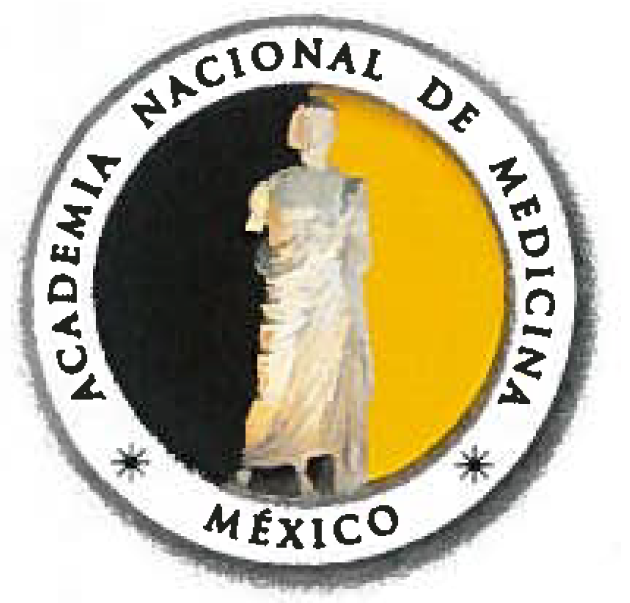 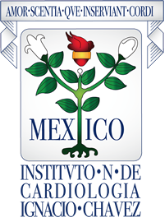 Corazón del atleta: la frontera de la salud.
¿Es SALUDABLE hacer ejercicio?
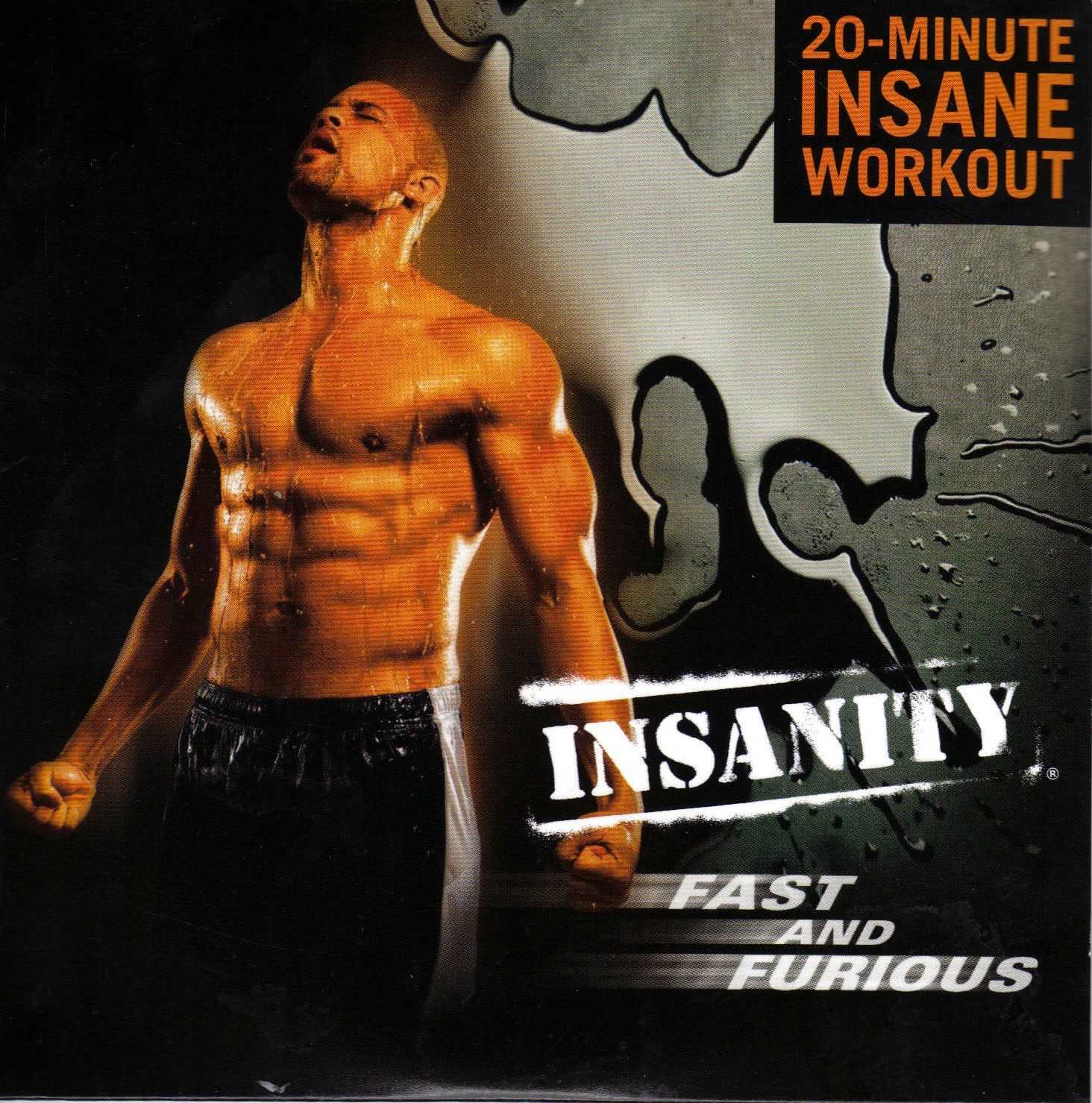 hermes_ilarraza@yahoo.com
http://www.montogo.com
Simposio: Cardiología y Deporte
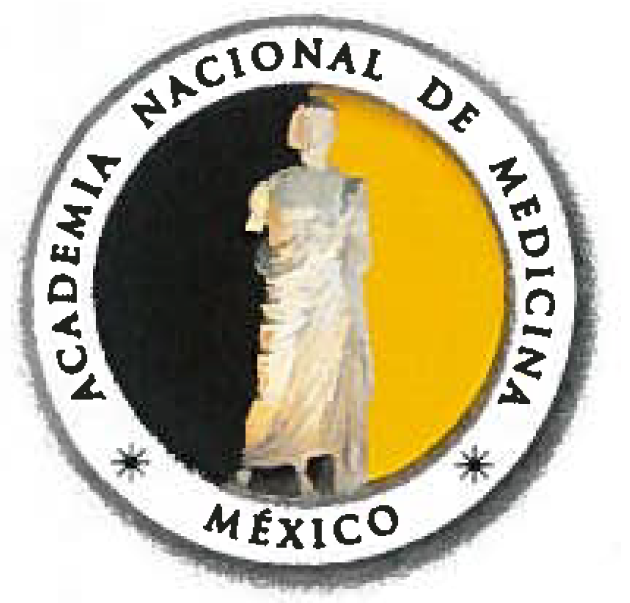 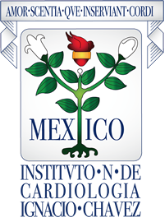 Corazón del atleta: la frontera de la salud.
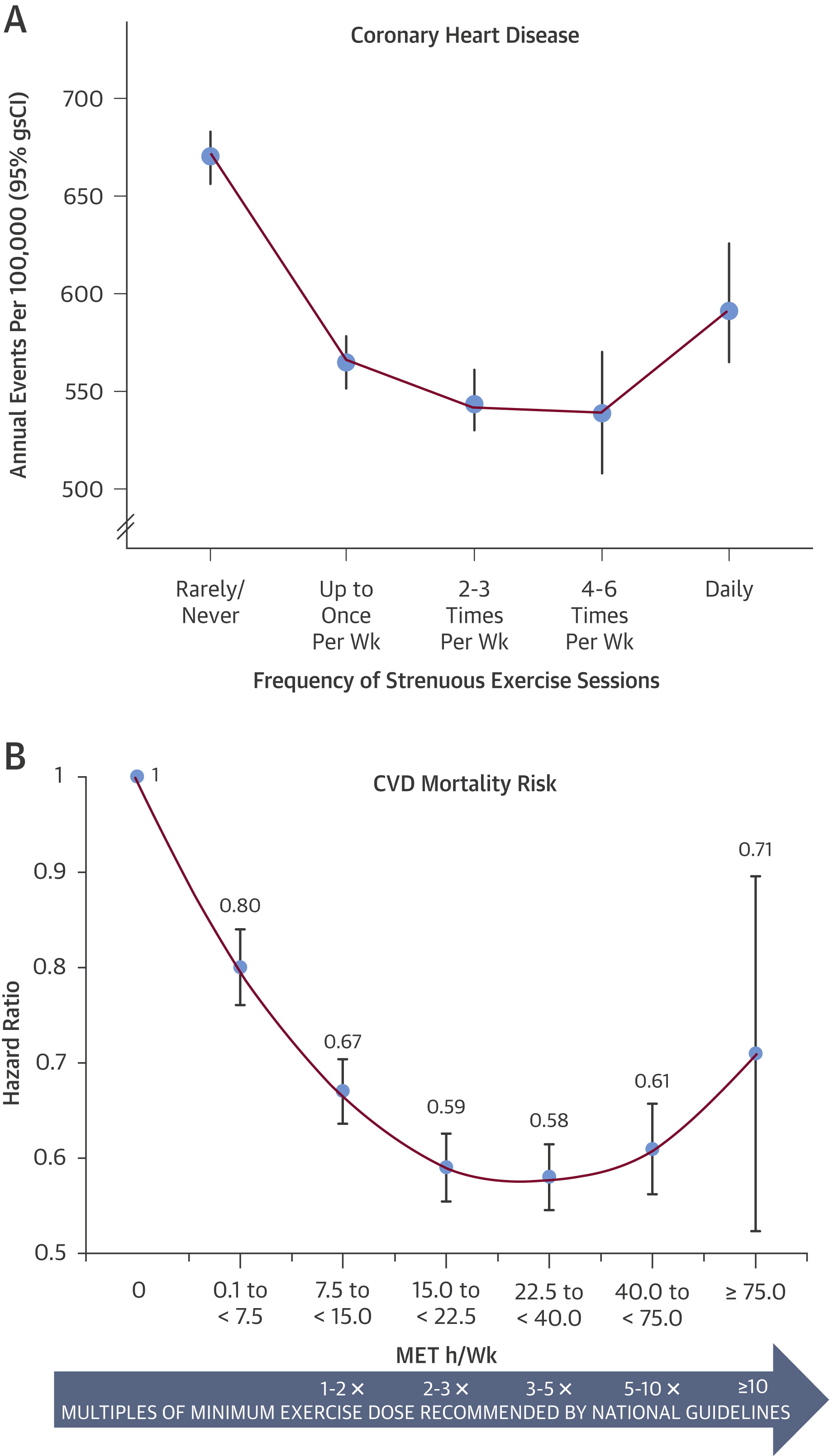 hermes_ilarraza@yahoo.com
J Am Coll Cardiol 2015,65(24):2674-2676.
Simposio: Cardiología y Deporte
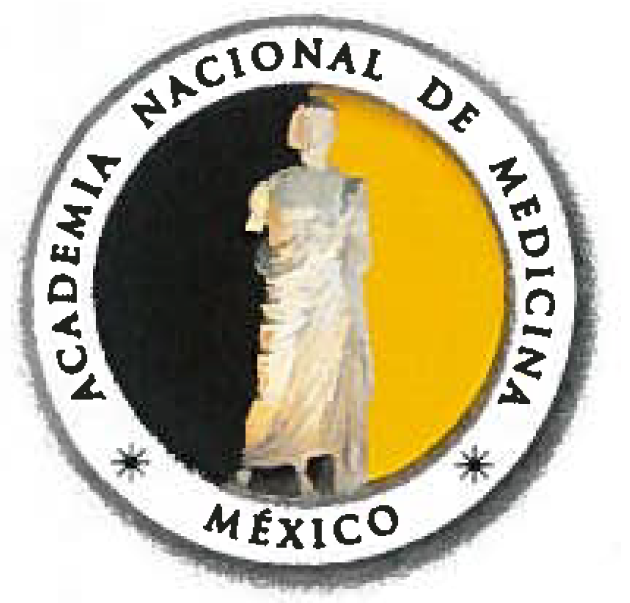 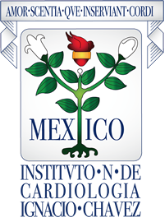 Corazón del atleta: la frontera de la salud.
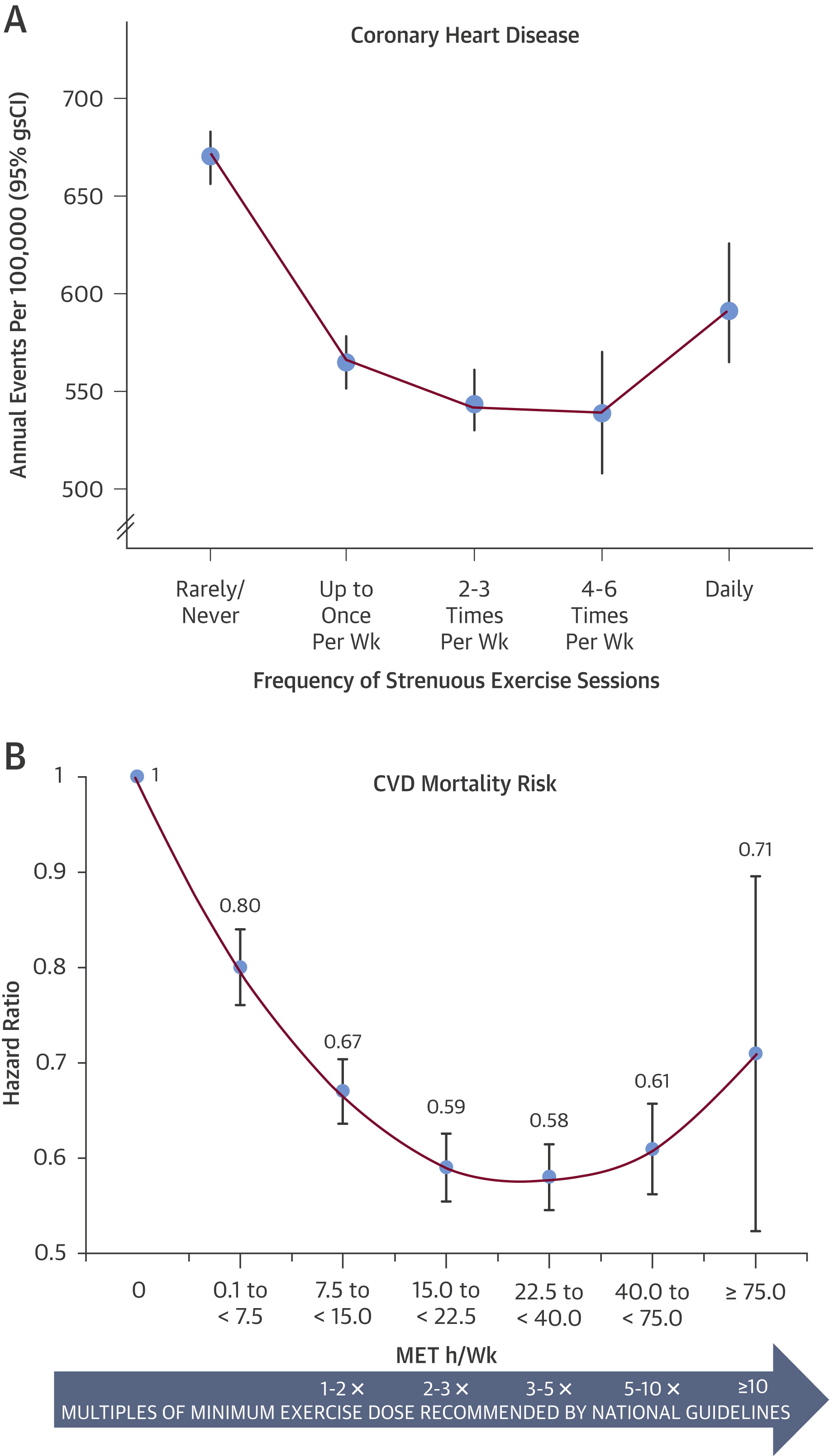 hermes_ilarraza@yahoo.com
J Am Coll Cardiol 2015,65(24):2674-2676.
Simposio: Cardiología y Deporte
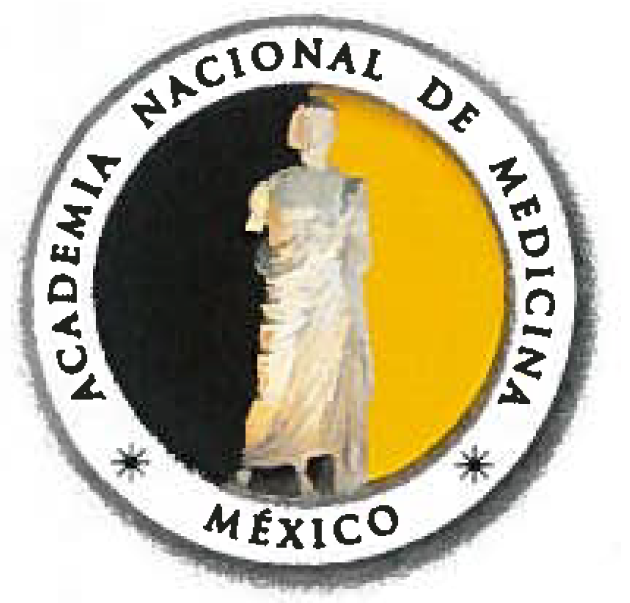 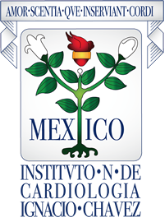 Corazón del atleta: la frontera de la salud.
Conclusiones

Hoy en día, la práctica de deporte de alto rendimiento es amplia e involucra cada vez a más personas.

El Corazón del Atleta comprende una serie de cambios observados en sujetos que practican un gran volumen de ejercicio durante un largo tiempo.

Los cambios adaptativos del corazón del atleta obedecen específicamente a las características del programa de entrenamiento.

Existen cambios electro y ecocardiográficos propios de ciertos atletas y generalmente difieren de los hallazgos encontrados en diversas cardiopatías.

Existe una zona gris, donde es difícil decidir si los cambios son propios del entrenamiento o de una patología.

El riesgo cardiovascular es elevado tanto en la carencia de ejercicio como en su exceso.
Gracias
hermes_ilarraza@yahoo.com
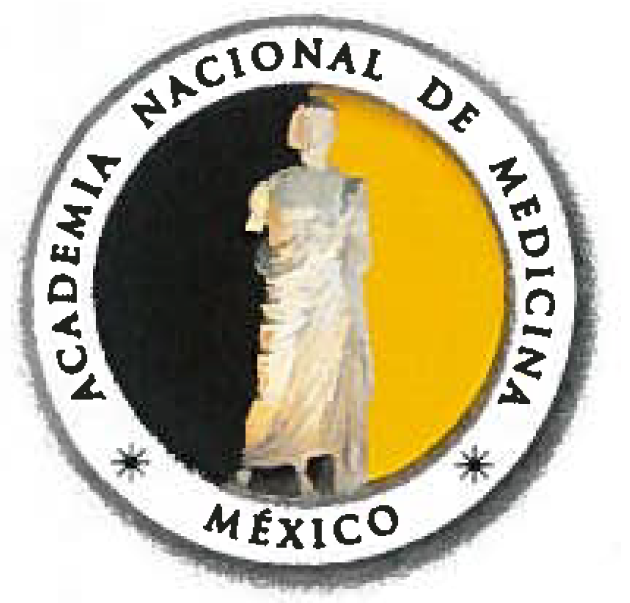 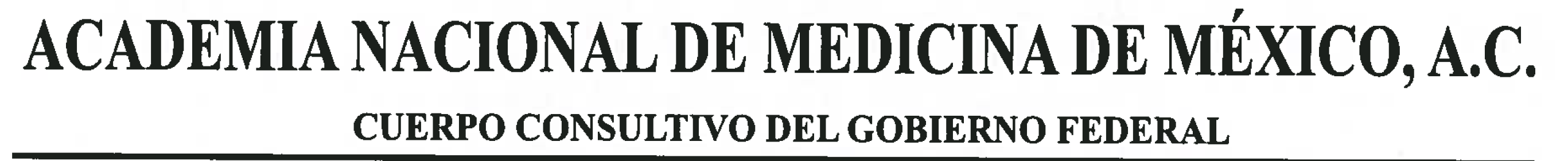 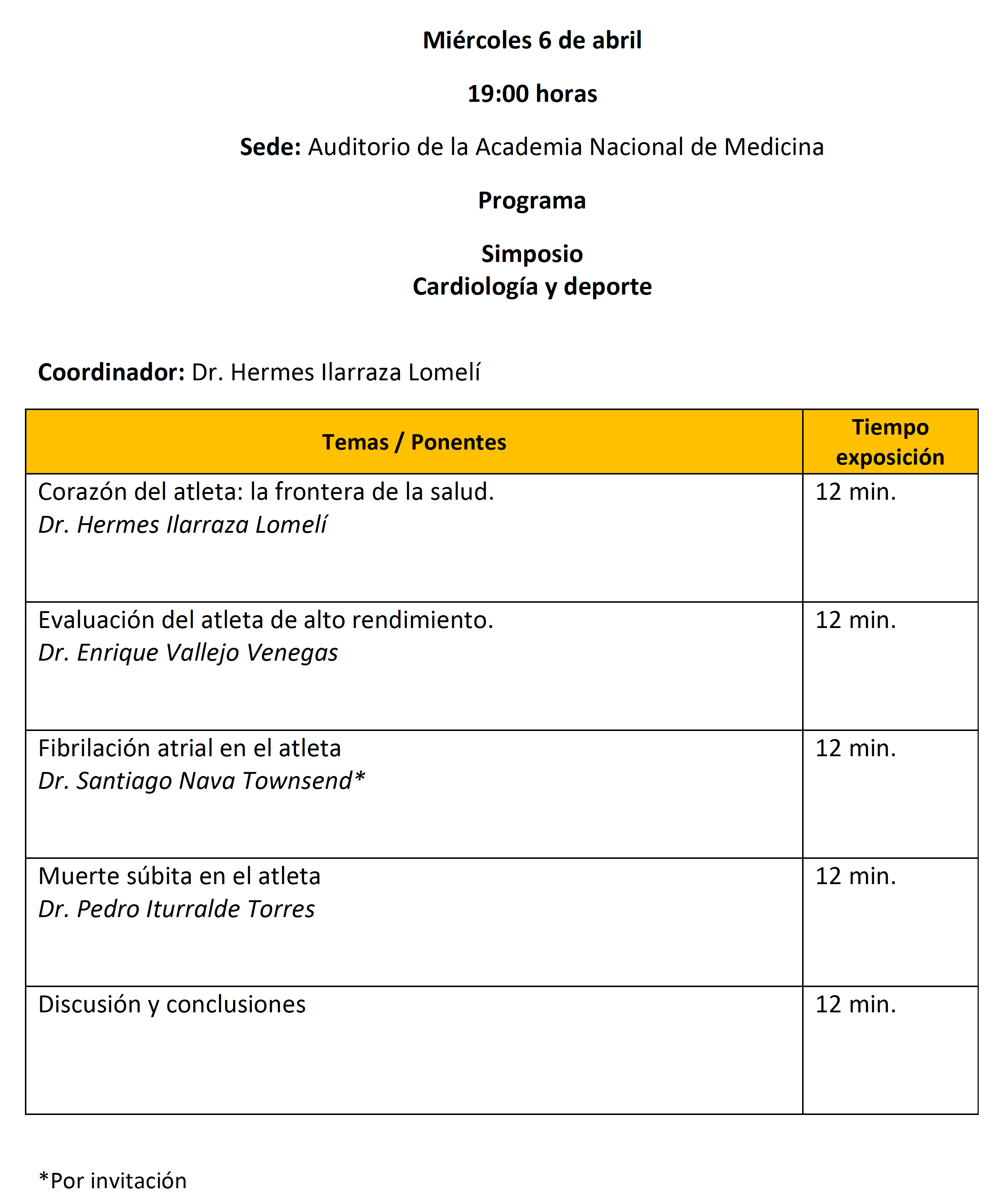